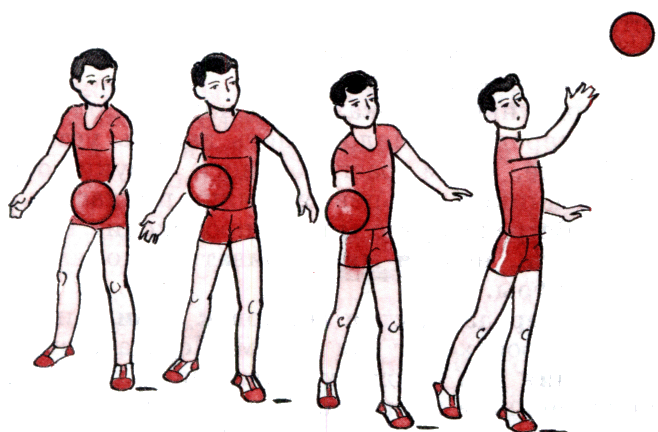 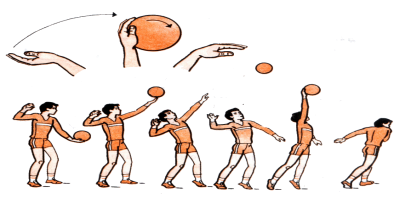 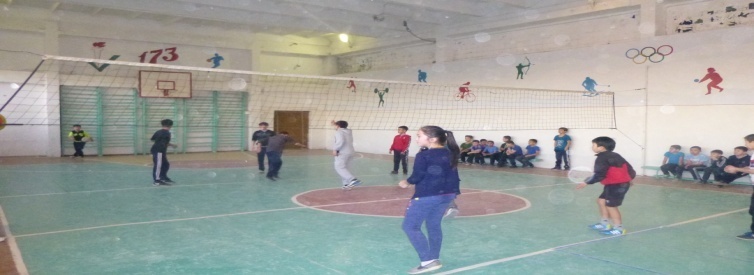 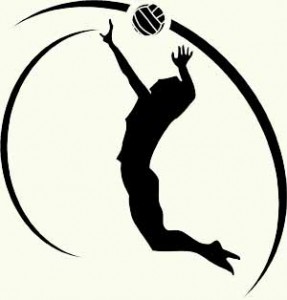 Тақырыбы: Командалық ойын белсенді қозғалыстын іс-әрекеті
Сыныбы: 8 «А»
Пән мұғалімі: Айдыханов Жаксылык
Пайдаланылатын әдістер: түсіндіру, үйрету, қайталау.
Сабақтың өтетін орны: Спорт зал.

Керекті ресурстар: ысқырық, волейбол доптары, секундомер, волейбол торы.
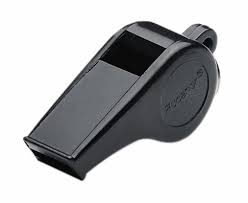 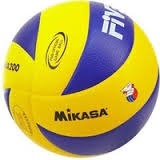 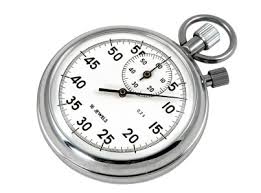 Сабақтың оқу мақсаты:
Қимыл-қозғалысты сапалы орындау кезіндегі өзінің және өзгелердің біліктіліктерін салыстыра білу.
Сабақ мақсаты:
Допты қағып ала алады.
Допты төменнен ойынға қоса алады.
допты жоғарыдан ойынға қоса алады.



Ойын барысында ойын ережесін сақтай отырып допты төменнен ойынға қосады
Жетістік критерийлері:
І. Ұйымдастыру кезеңі
1. Сапқа тұрғызу. Кезекші мәліметін қабылдау, сәлемдесу, өтілетін сабақтың мақсатын түсіндіру.
2. Назар аудару жаттығулары: «Оң-ға»,
 «Сол-ға», «Ай-нал»
3. Жүру бағытындағы жаттығулар: 
-қол жоғары, аяқтың ұшымен жүру;
-қол белде, өкшемен жүру;
-қол белде,табанның ішкі,сыртқы қырымен жүру;
-қол белде, жартылай отырып жүру;
-қол тізеде, толық отырып жүру;
-қол тізеде, оңға-солға секіру;
 Спорттық жүріске ауысу
4.Жүгіру бағытындағы жаттығулар:
-қол алда, тізені көтеріп жүгіру;
-қол белде, аяқ ұшын алға сілтей жүгіру;
-қол жамбаста, аяқты артқа лақтыра жүгіру;
-қол белде, оң, сол жанымен секіріп жүгіру;
-арқамен жүгіру;
-жәй жүгіру;
-жүру,тыныс алып, демді басу
5.Жалпы денені жетілдіру жаттығулары:
-Б.Қ қол белде, аяқ иық көлемінде,сан:1-2 басты оңға, 3-4 солға айналдыру;
-Б.Қ қол иықта, аяқ иық көлемінде сан: 1-2 иықты алға, 3-4 артқа айналдыру;
-Б.Қ оң қол жоғары, сол қол төмен, аяқ иық көлемінде, сан:1-2 қолды артқа сілтеу,3-4 қолды ауыстыру;
-Б.Қ қол белде, аяқ иық көлемінде, сан: 1-2 оң жаққа иілу, 3-4 сол жаққаиілу;
-Б.Қ  аяқ иық көлемінде, сан: 1-қол жоғары артқа керілу,2-қолды аяққа жеткізу, 3-қол алда, отыру, 4-б.қ
-Б.Қ қол белде, оң, сол, қос аяқпен жоғары секіру
Демді қалыпқа келтіру, сан: 1-2 қол жоғары көтеріп дем алып, 3-4 қолды төмен түсіріп дем шығару
«Ой қозғау»
Волейбол туралы не білеміз?

Волейбол алаңының өлшемдері?

Волейбол ойынының ережелері?
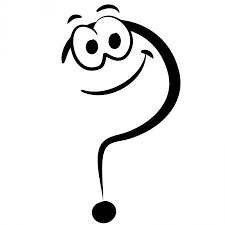 Оқушылар спорт киім түстері арқылы екі топқа бөлінеді
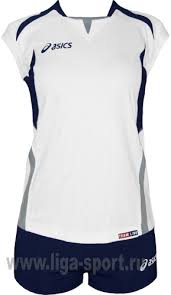 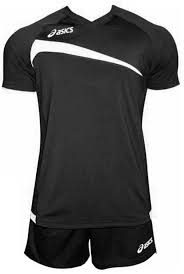 13
Топқа бөліну
Ақ түсті топ
Қара түсті топ
Жаттығу жасау сәттері
Оқушылар саптық жаттығулар орындауда
Жүру жіне жүгіру кезінде
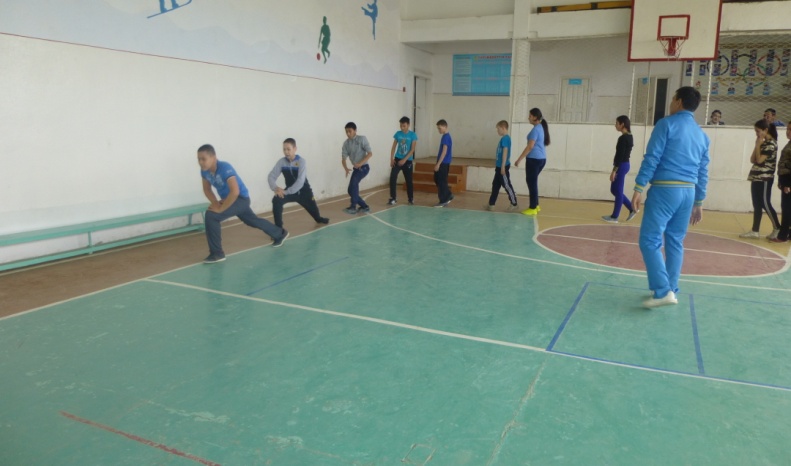 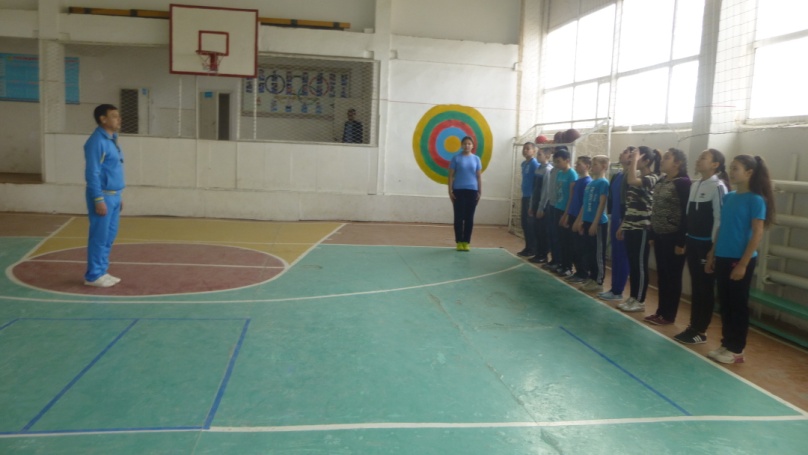 Оқушылар екі топқа бөлінді
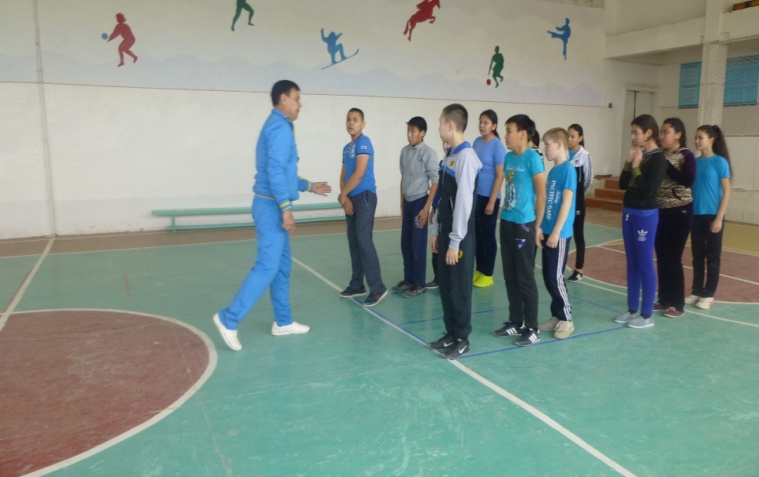 ІІ. Үй тапсырмасын сұрау
Ойыншылардың орын ауыстыруы(топтық жұмыс)
3
Ойыншылар сағат тілі бойынша орын ауыстырады. Көптеген оқушылар дұрыс жауап берді
2
4
6
1
5
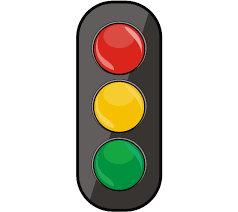 Бағдаршам  арқылы бағалау
ІІІ. Жаңа сабақ
Жаңа сабақты ашуға арналған сұрақ:Оқушылар волейбол ойынында допты ойынға қосудың  қандай әдістерін  білесіңдер?
Сабақтың тақырыбы: Волейбол. Ойындар арқылы мәселені шешу
Допты төменнен тура ойынға қосу.Шынтақ буыннан бүгілген бір қолмен белдің деңгейінде допты алға ұстап тұрады.екінші қол сермеу үшін артқа қарай созылады.Допты алға сәл лақтыру арқылы допты ойынға қосады. Допты астынан тура беру. Бұл әдіс допты жоғарыдан шабуылдап ойынға қосу сияқты емес, қарсыласына онша қауіп төндірмейді. Берілген бұл допты қарсыластар оңай қайтарады.
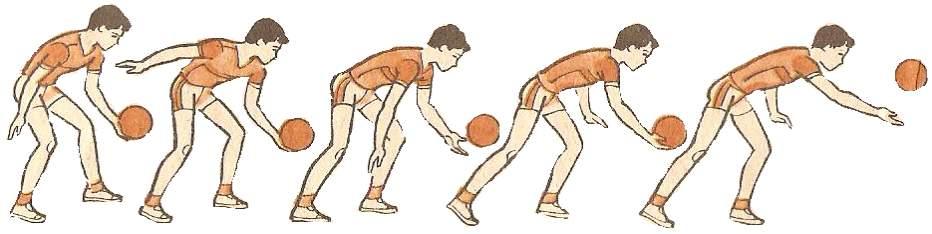 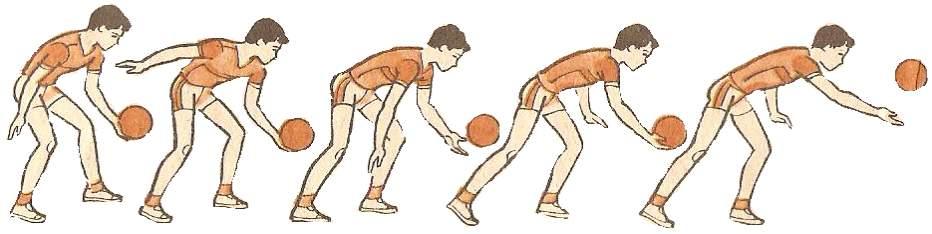 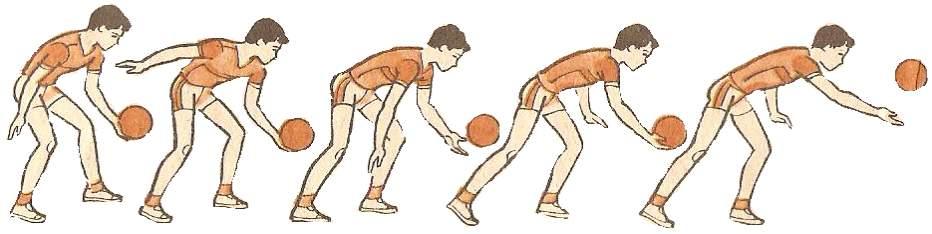 Допты жоғарыдан ойынға қосқанда қарсы жақтың ойынын қиындатады. Әдетте, допты мұндай тәсілмен беруді меңгеру үшін иық-шынтақ буындарының қимылдық қабілеті мен күші жеткілікті болуы керек. Қарсыластарға допты қатты ұшырып беру үшін қолын сермегенде иық-шынтақ буындары бос қалады. Шабуылдың барлық әдістерін игеру – икемділік, күш, секірумен қатар, денені ауа кеңістігінде ұстай білу т.б. қасиеттерінің дағдылануына байланысты. Бұл құбылыс дененің үнемі қозғалыста болу қабілеттілігін арттыратын арнаулы жаттығуларды орындау нәтижесінде іске асырылады
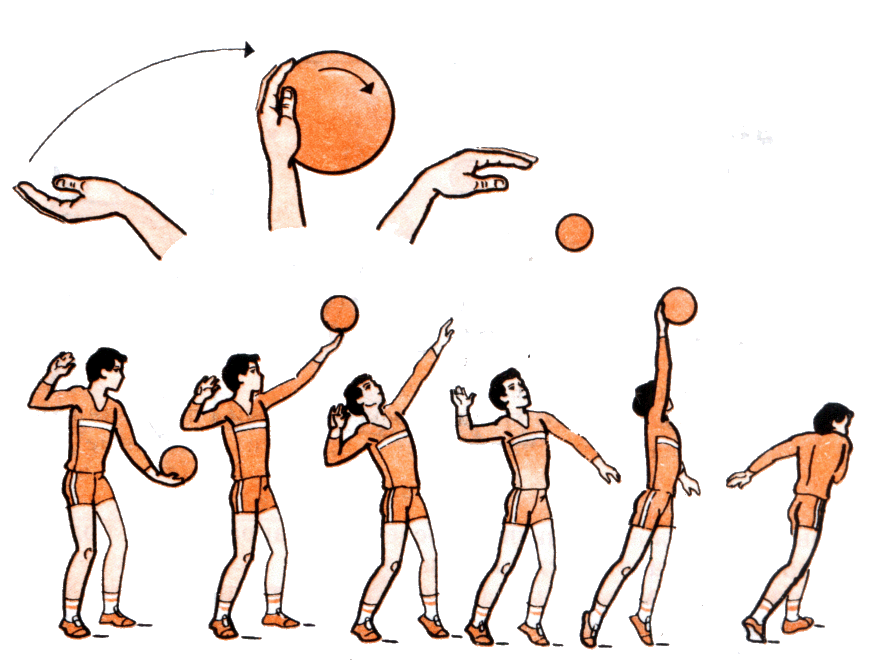 Допты ойынға қосу (жұптық жұмыс)
Оқушыларды екі топқа бөліп бірінші топ, тор сетканың арғы жағында допты қабылдауға дайындалады,  ал 
екінші топ кезектесіп допты төменнен және жоғарыдан ойынға қосу 
әдіс-тәсілдерін оқушыларға үйрету. Допты  10-15см жоғары лақтырып, ойынға қосуға дағдылану.
1-топ:  Допты  қабылдайды
2-топ: Допты төменнен және жоғарыдан ойынға қосады
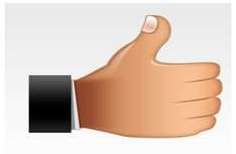 Бірінші топ екінші топты бас бармақ арқылы бағалады.
IV. Қорыту(топтық жұмыс)
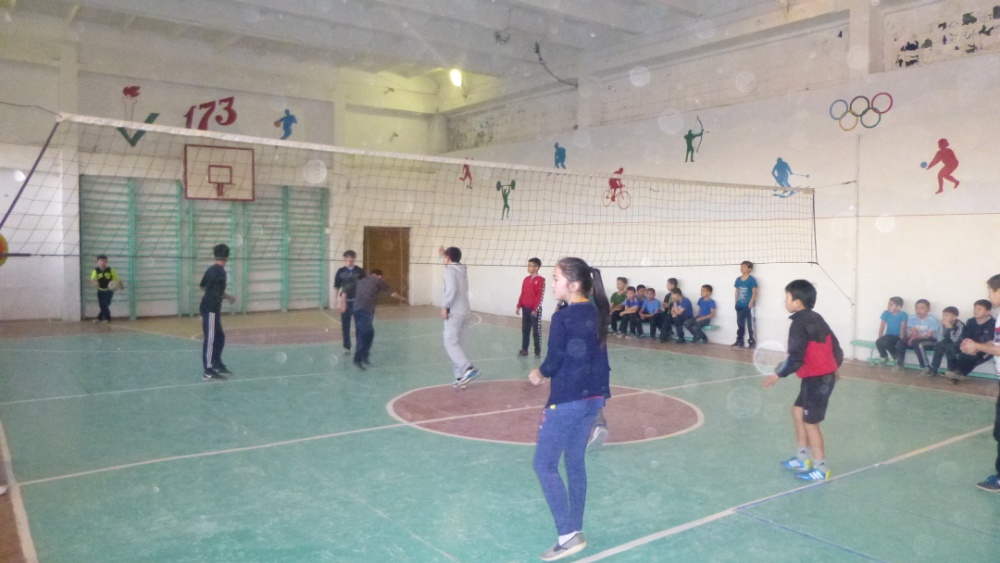 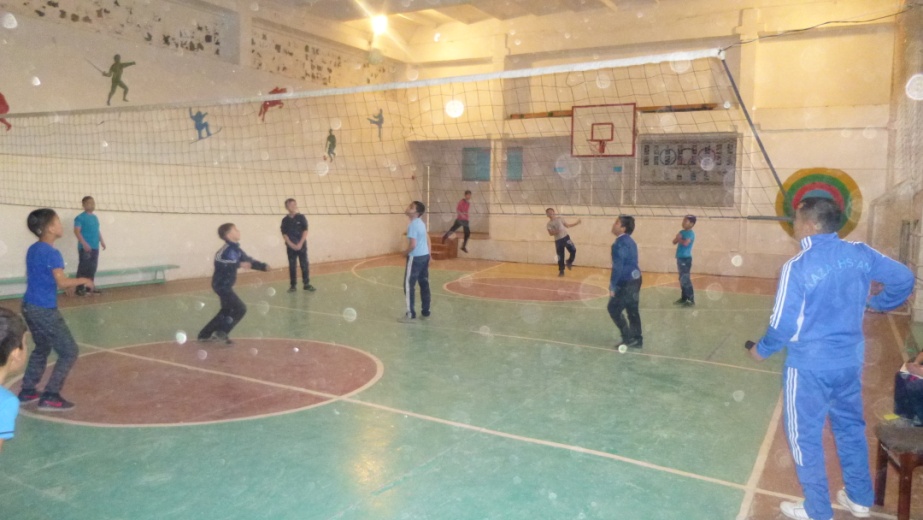 4.1.Волейбол добын I- топ қабылдап, II-топ ойынға қосу  арқылы  тапсырманы орындады.
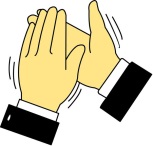 Сыртқы уәжбен марапатталды, қол соғылды
Демді қалыпқа келтіру жаттығуы (жеке жұмыс)
А) терең демалуӘ) тынысты бос жіберуБ) бойын еркін ұстауВ) денені босату
Қорытынды. Рефлексия
өте жақсы түсіндім
жақсы түсіндім
орташа түсіндім
Оқушылар ішкі уәжін стикерге түсіріп спортзал қабырғасына жапсырды
V. Үйге тапсырма беру
Допты ойынға қосу және қабылдау әдістерін қайталау.  Волейбол ойнау.

Оқушыларды бағалау. Алған бағаларын журналға қою.
Қорытынды. Рефлексия
Көңіл бөліп тыңдағандарыңызға рахмет!